УРОК -АУКЦИОН
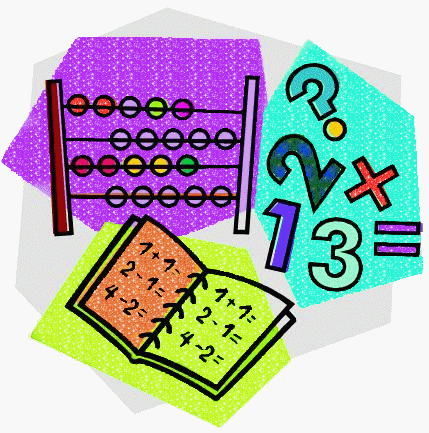 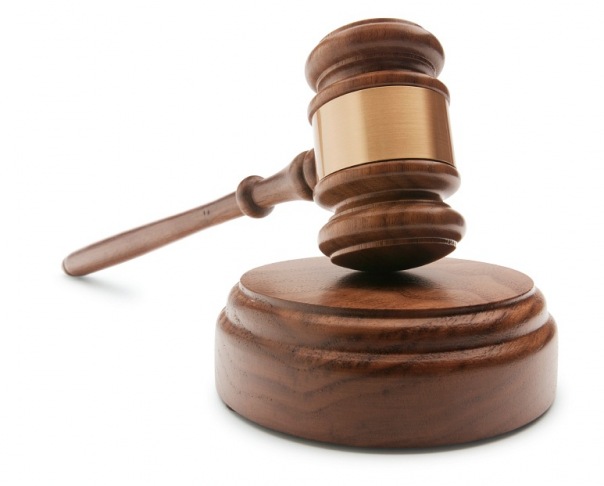 Аукцион - публичная распродажа, при которой покупателем становится тот, кто предложит высокую цену.
17:21:51
[Speaker Notes: -«Товар» на аукционе – это «лот».  Товаром на уроке сегодня являются геометрические, текстовые и логические задачи, числовые выражения и уравнения – все  задания различные по уровню сложности. Каждый лот имеет свою цену: 5, 10, 15 или 20 смайлов. «Купить» лот может каждая команда, применив свои знания. Капитал команды – 100 смайлов. Если команда, заплатившая залог за лот, не может выкупить его, то есть выполнить задание, «лот» передается другой команде. Команде, купившей «лот», вручается карточка «лота» с баллами. По окончанию игры баллы подсчитываются.]
УРОК - АУКЦИОН
ЛОТЫ
Геометрические задачи
Текстовые задачи
Числовые выражения
Уравнения
Логические задачи
17:21:53
УРОК - АУКЦИОН
Геометрические  задачи
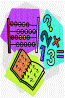 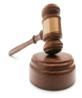 5 смайлов
10 смайлов
15 смайлов
20 смайлов
17:22:01
УРОК - АУКЦИОН
Текстовые задачи
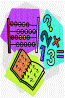 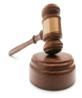 5 смайлов
10 смайлов
15 смайлов
20 смайлов
17:22:01
УРОК - АУКЦИОН
Числовые выражения
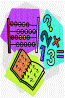 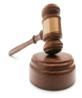 5 смайлов
10 смайлов
15 смайлов
20 смайлов
17:22:15
УРОК - АУКЦИОН
Уравнения
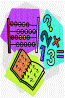 5 смайлов
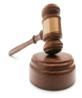 10 смайлов
15 смайлов
20 смайлов
17:21:56
УРОК - АУКЦИОН
Логические задачи
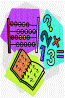 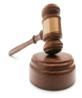 5 смайлов
10 смайлов
15 смайлов
20 смайлов
17:21:56
Спасибо за работу!!!
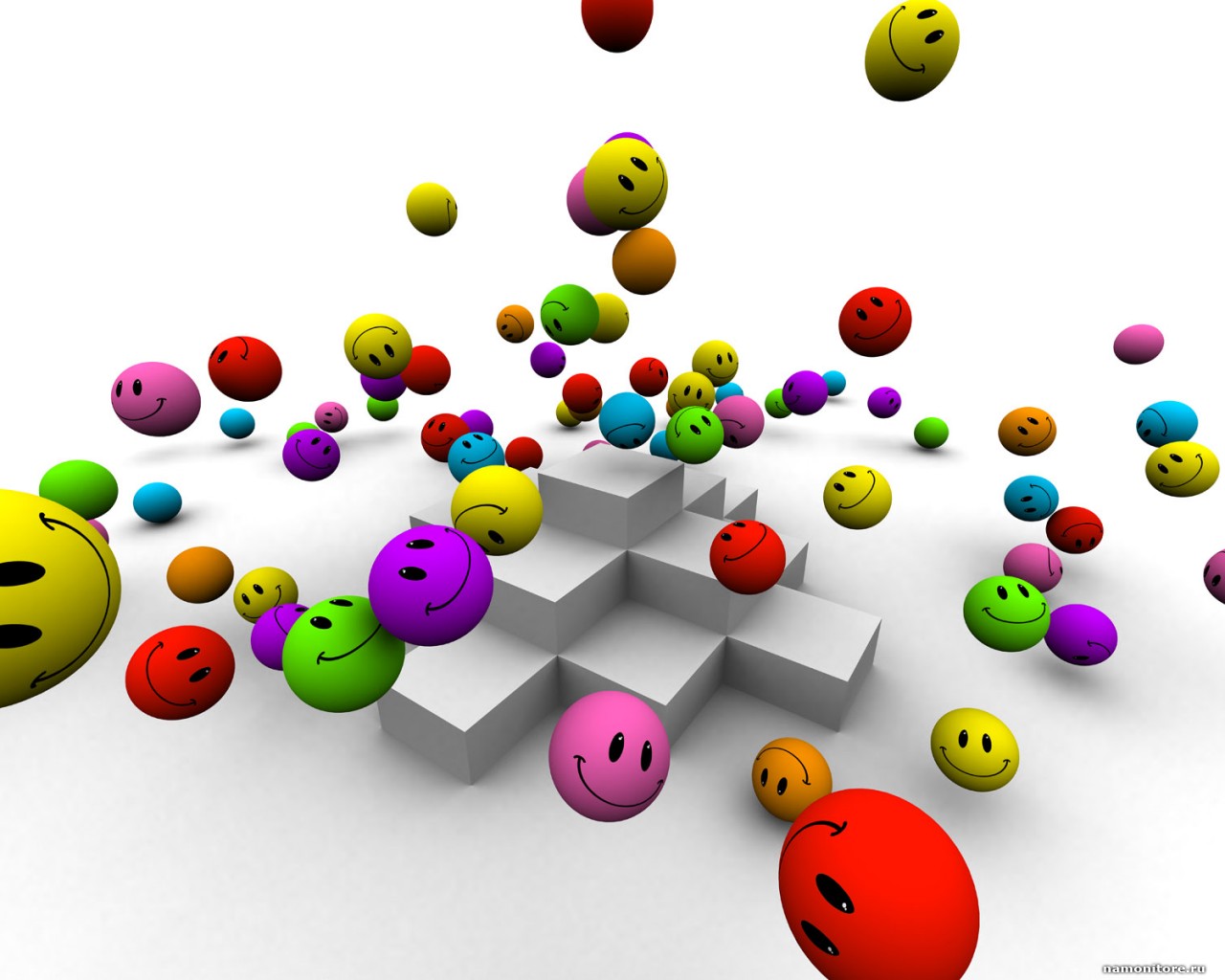 17:24:12
5 смайлов
Периметр квадрата 60 сантиметров. Найдите длину стороны этого квадрата.
17:21:58
10 смайлов
Найти площадь прямоугольного треугольника, если  длина одного катета 6 см, другого – 7 см.
17:22:02
15 смайлов
Площадь прямоугольника равна 24см 2. Длины его сторон выражены целыми числами. Согласно по условию задачи, сколько можно построить различных прямоугольников?
17:22:04
20 смайлов
Периметр прямоугольника 28 сантиметров. Одна сторона прямоугольника равна 6 сантиметров. Найдите площадь прямоугольника.
6
17:22:07
5 смайлов
В автобусе едут 15 детей. Это составляет одну треть всех пассажиров. Сколько всего пассажиров едут в трамвае?
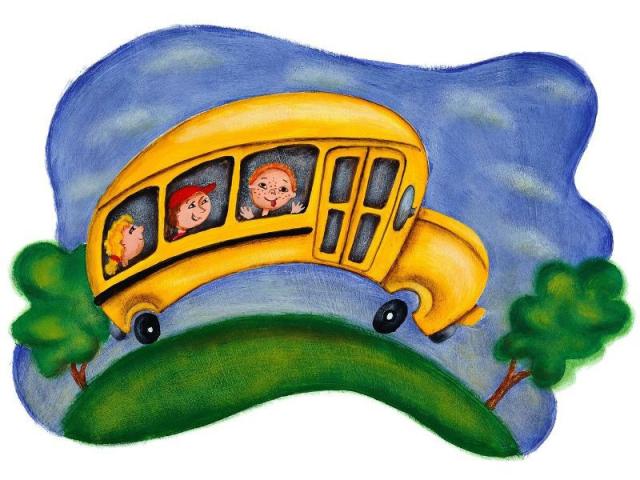 17:22:09
10 смайлов
В столовой детского сада было 80 кг муки. Расходовали муки за 4 дня по 6 кг. На сколько дней хватит муки, если израсходовать её по 8 кг в день?
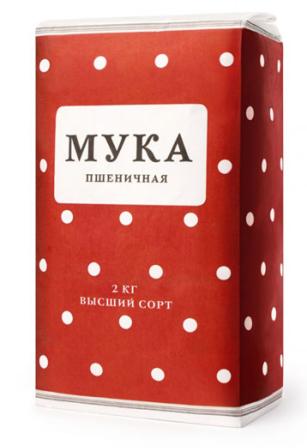 17:22:16
15 смайлов
Из мебельной фабрики привезли в 3 школы 880 парт. Каждой парте полагается 2 стула. В первой и во второй школах вместе количество парт - 640, во второй и в третьей - 720. Сколько парт привезли в каждую школу? Найдите так же количество стульев?
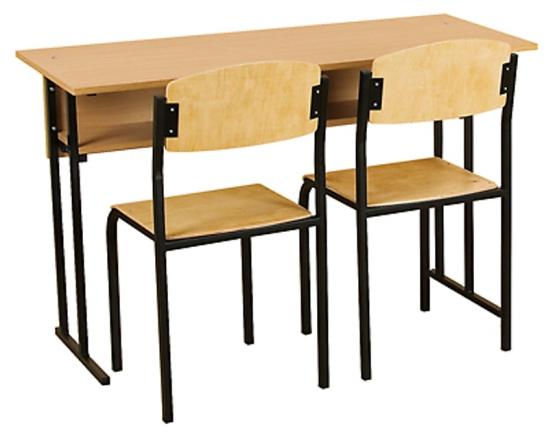 17:22:18
20 смайлов
В классе учится 24 ученика. Половина из них − мальчики. Ровно треть учеников класса уже выучили таблицу умножения. Известно, что 5 девочек уже в совершенстве знают таблицу умножения. Какое количество мальчиков еще не знает таблицу умножения?
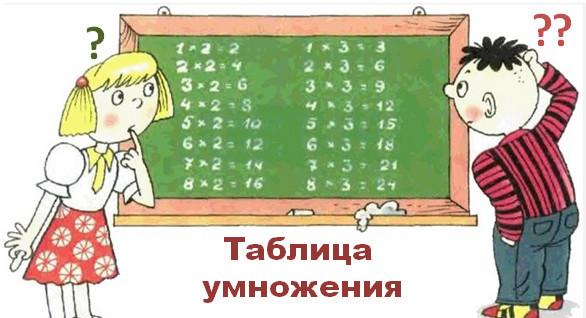 17:22:21
5 смайлов
Мальчик решил написать письмо Деду Морозу, начав с предложения "Здравствуй, Дедушка Мороз!". Перемножьте количество букв в каждом слове этого предложения и подсчитайте полученный результат.
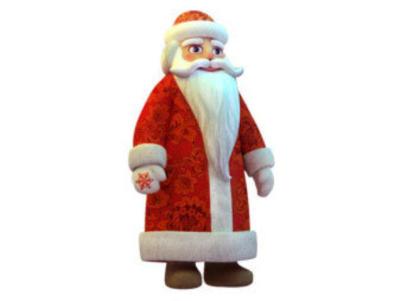 17:22:23
10 смайлов
512 · (3159 – 844 – 2215 : 5)

(413 · 17 + 97) · 95 : 5
17:22:29
15 смайлов
Нужно прибавить 44 к самому большому двузначному числу и эту сумму, которую получили, умножаем на самое маленькое четырёхзначное число, затем делим на самое маленькое трехзначное число, какое число мы получим?
17:22:32
20 смайлов
В записи нужно поставить знаки сложения таким образом, чтобы получилась сумма, которая будет равна 1000. (88888888)=1000.
17:22:35
5 смайлов
х:3 = 72:9
х-984  = 315
17:22:40
10 смайлов
210 – 5 · y = 160
(37 – x) : 2 = 10
17:22:49
15 смайлов
5 · а + 500 = 4500 : 5
17:22:54
20 смайлов
103300 : (х + 297) = 25 ∙2
17:22:58
5 смайлов
Тройка лошадей пробежала 10 км. Сколько километров пробежала каждая лошадь?
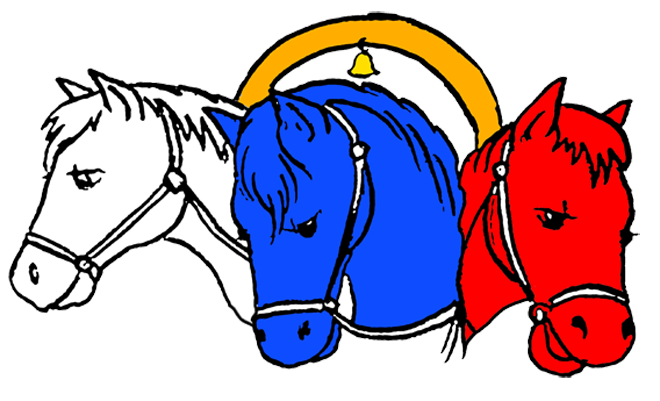 17:23:01
10 смайлов
На трёх карточках написаны цифры 2, 5 и 8 . Сколько различных трехзначных чисел можно составить из этих карточек?
2
5
8
17:23:07
15 смайлов
В трёхэтажном доме жили 3 котёнка разного цвета: белый, чёрный и рыжий. Котята с первого и второго этажей не были чёрными. Белый котёнок жил не на первом этаже. На каком этаже жил каждый котёнок?
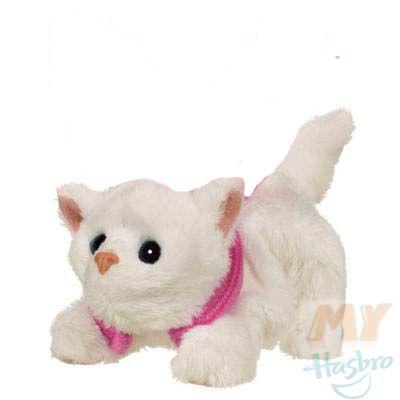 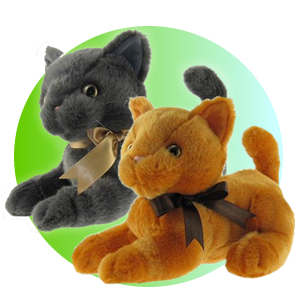 17:23:10
20 смайлов
В банк привезли 1 миллион рублей рублевыми монетами. Сколько понадобится рабочих дней, чтобы пересчитать монеты, если: 
1) Рабочий день 8 часов.
2) Скорость счета 1 монета в секунду.
3) Счет в рабочий день идет непрерывно.
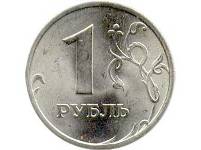 17:23:14
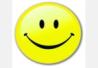 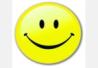 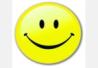 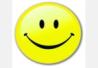 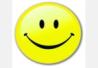 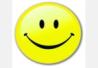 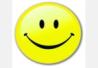 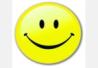 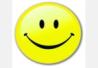 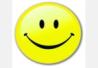 5 смайлов
5 смайлов
5 смайлов
5 смайлов
5 смайлов
5 смайлов
5 смайлов
5 смайлов
5 смайлов
5 смайлов
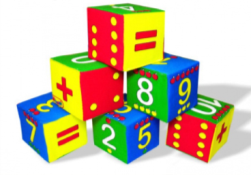 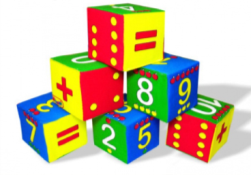 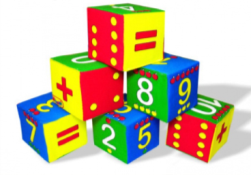 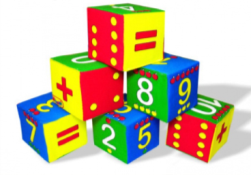 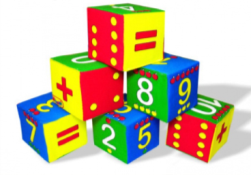 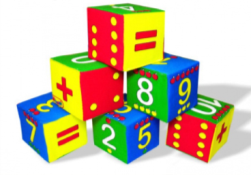 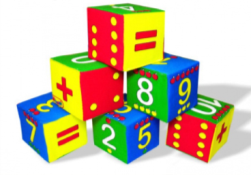 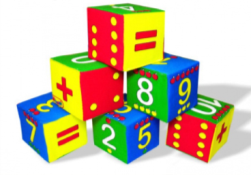 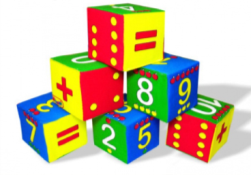 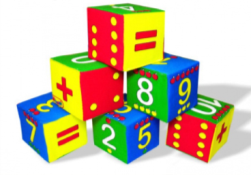 17:03:25
[Speaker Notes: Смайлы. Каждая команда получает по 100 смайлов для уплаты залога.]
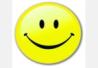 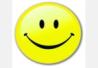 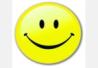 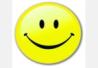 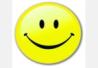 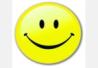 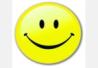 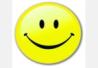 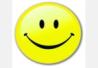 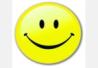 10 смайлов
10 смайлов
10 смайлов
10 смайлов
10 смайлов
10 смайлов
10 смайлов
10 смайлов
10 смайлов
10 смайлов
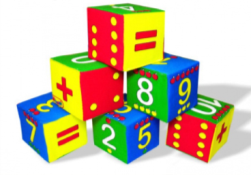 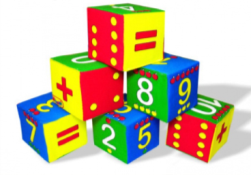 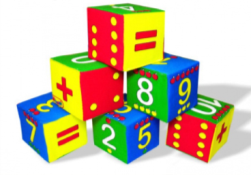 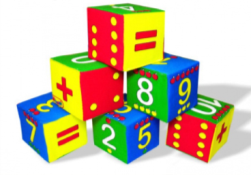 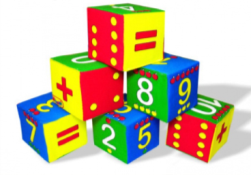 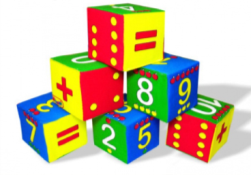 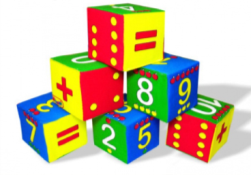 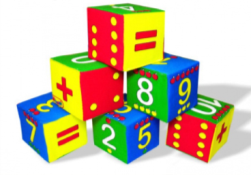 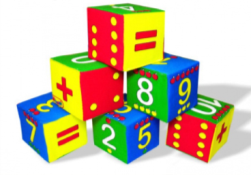 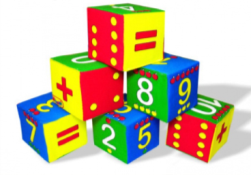 17:03:25
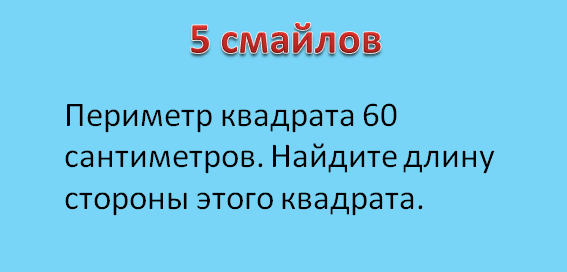 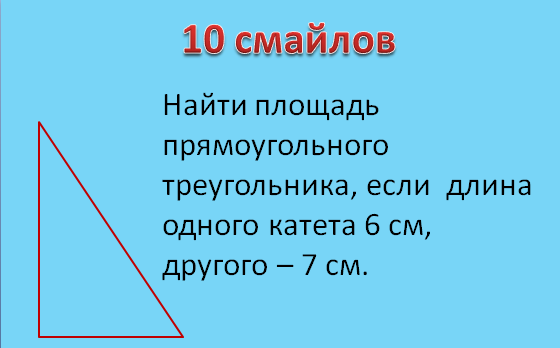 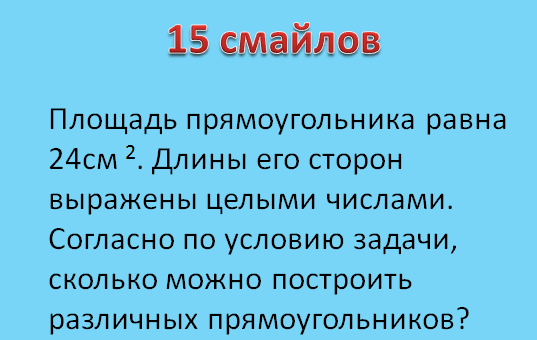 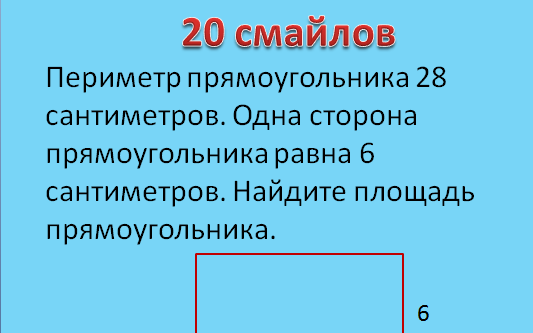 17:03:25
[Speaker Notes: Карточки «Лота».]
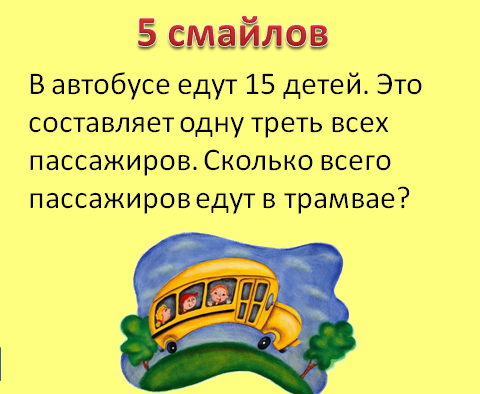 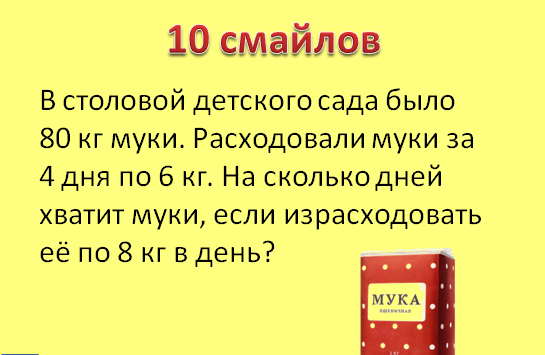 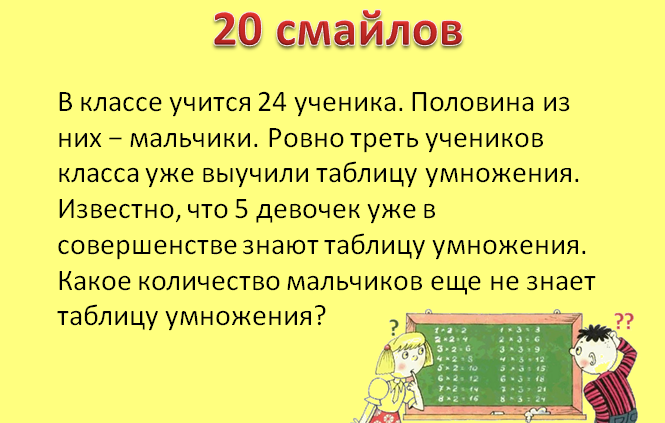 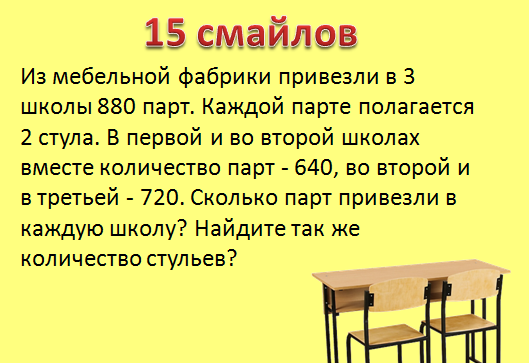 17:03:25
[Speaker Notes: Карточки  для печати. Лот куплен.]
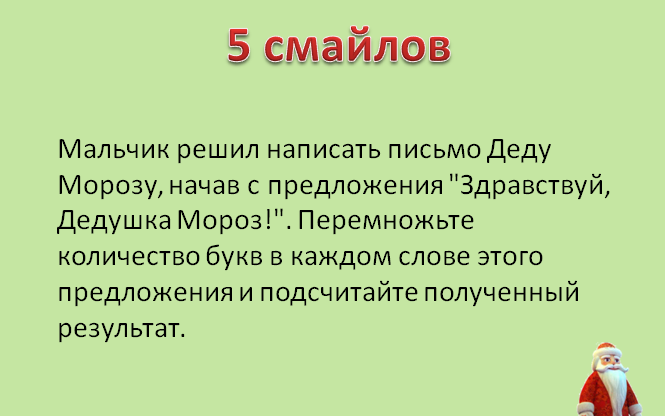 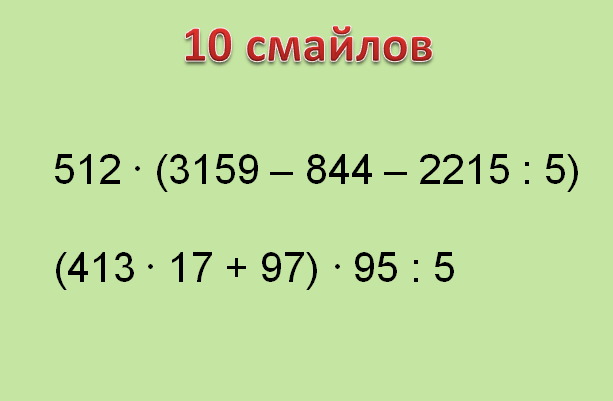 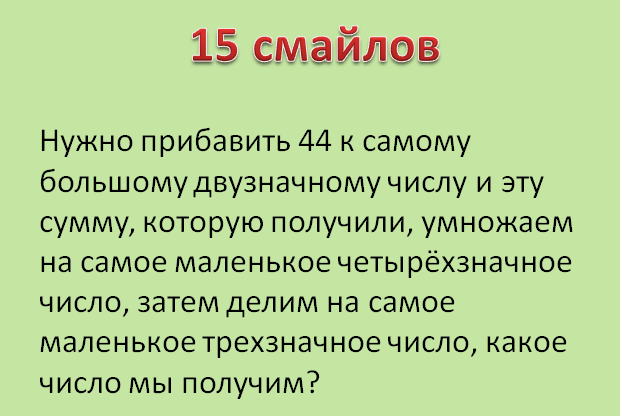 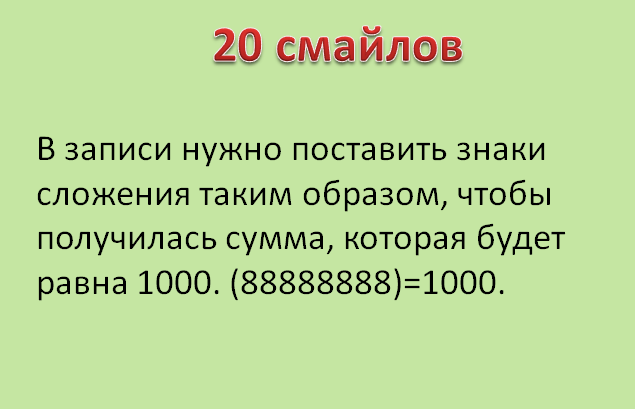 17:03:25
[Speaker Notes: Карточки «Лота».]
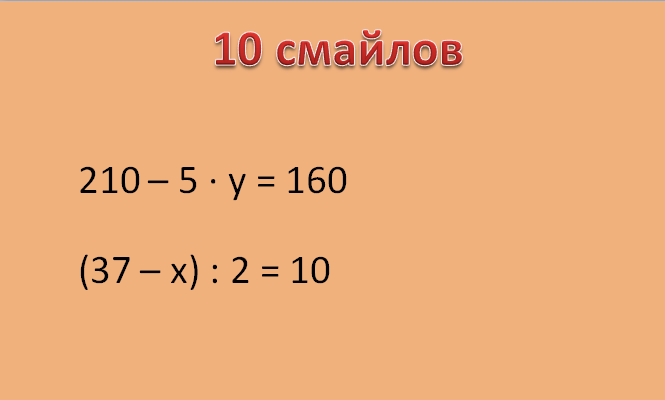 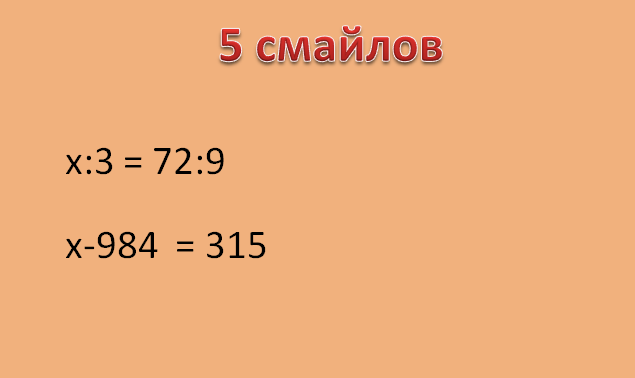 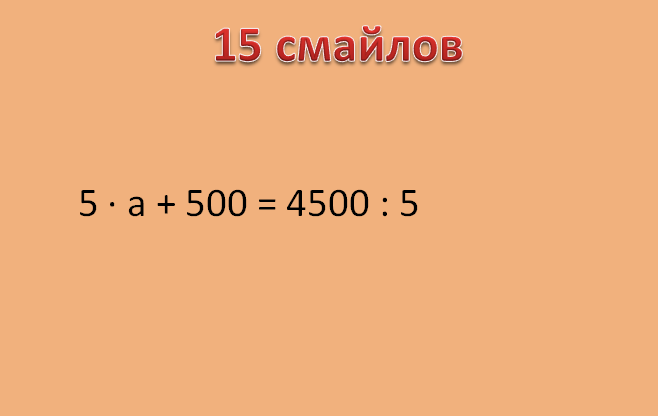 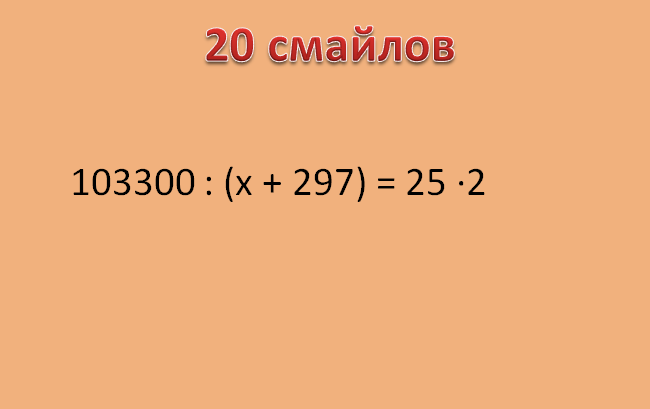 17:03:25
[Speaker Notes: Карточки «Лота».]
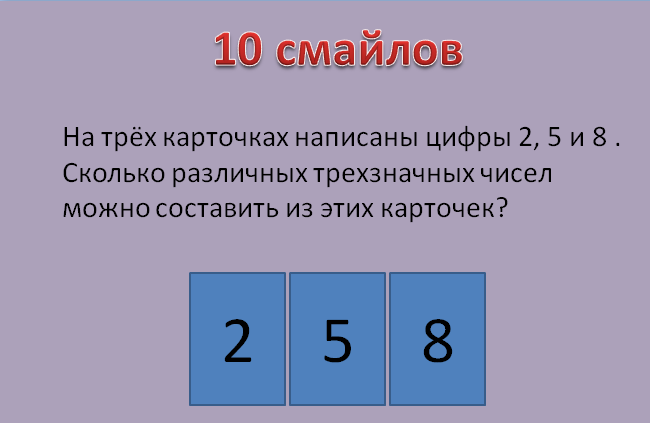 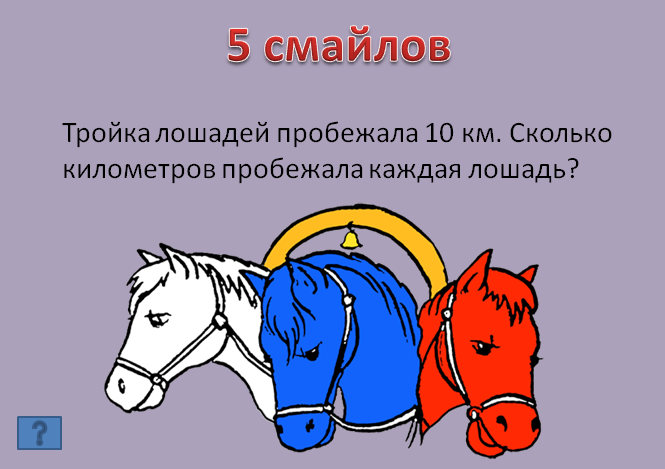 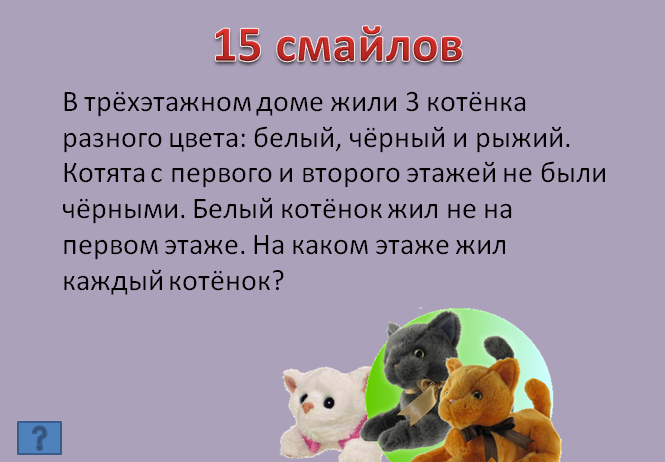 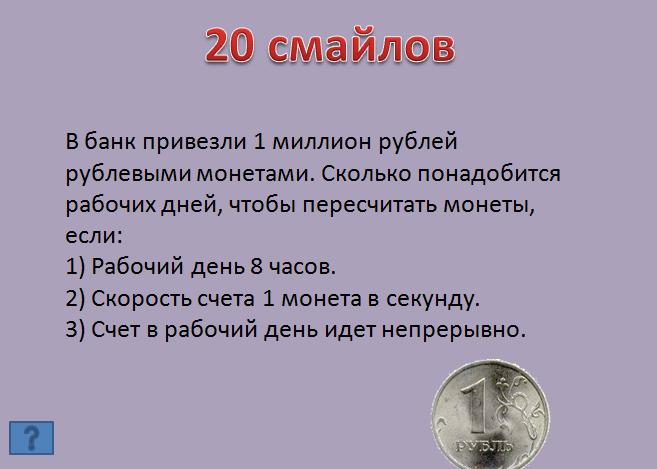 17:03:25
[Speaker Notes: Карточки «Лота».]